Design Presentations and Portfolios
Portfolios
A collection of work that shows effort, progress, and achievement
Includes, before/after pictures, renderings and floor plans
May be digital or in notebook form.
Presentation Boards
Drawings, samples, and other visuals, are organized and mounted onto a mat board or illustration board in order to help the client visualize a finished product
Sizes of objects on the board represent their proportions in the room.
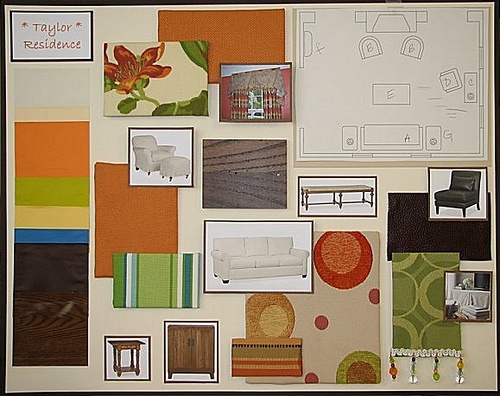 Items used in a presentation or portfolio are:
Elevations
Perspectives
Renderings
Overlays
Models
Elevations
An elevation is a drawing that shows width and height.
Exterior elevation
A set of scale drawings, usually 4, showing all sides of a house.
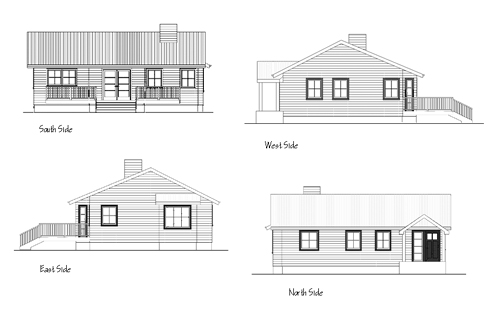 Interior elevation
A scale drawing that shows the view of one interior wall of a house.
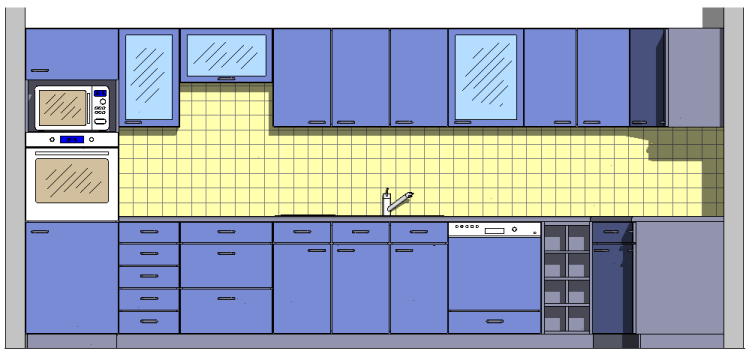 One Point Perspective
Shows what is seen when the viewer looks directly at the opposite wall.
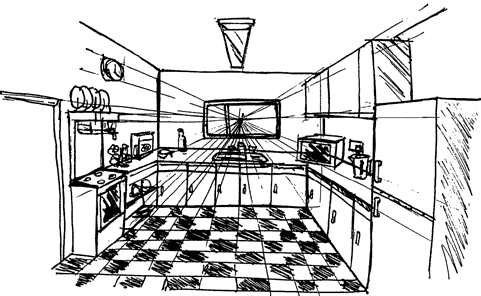 Two Point Perspective
Shows two exterior walls on a building where a corner appears close and the sides extend from these corners.
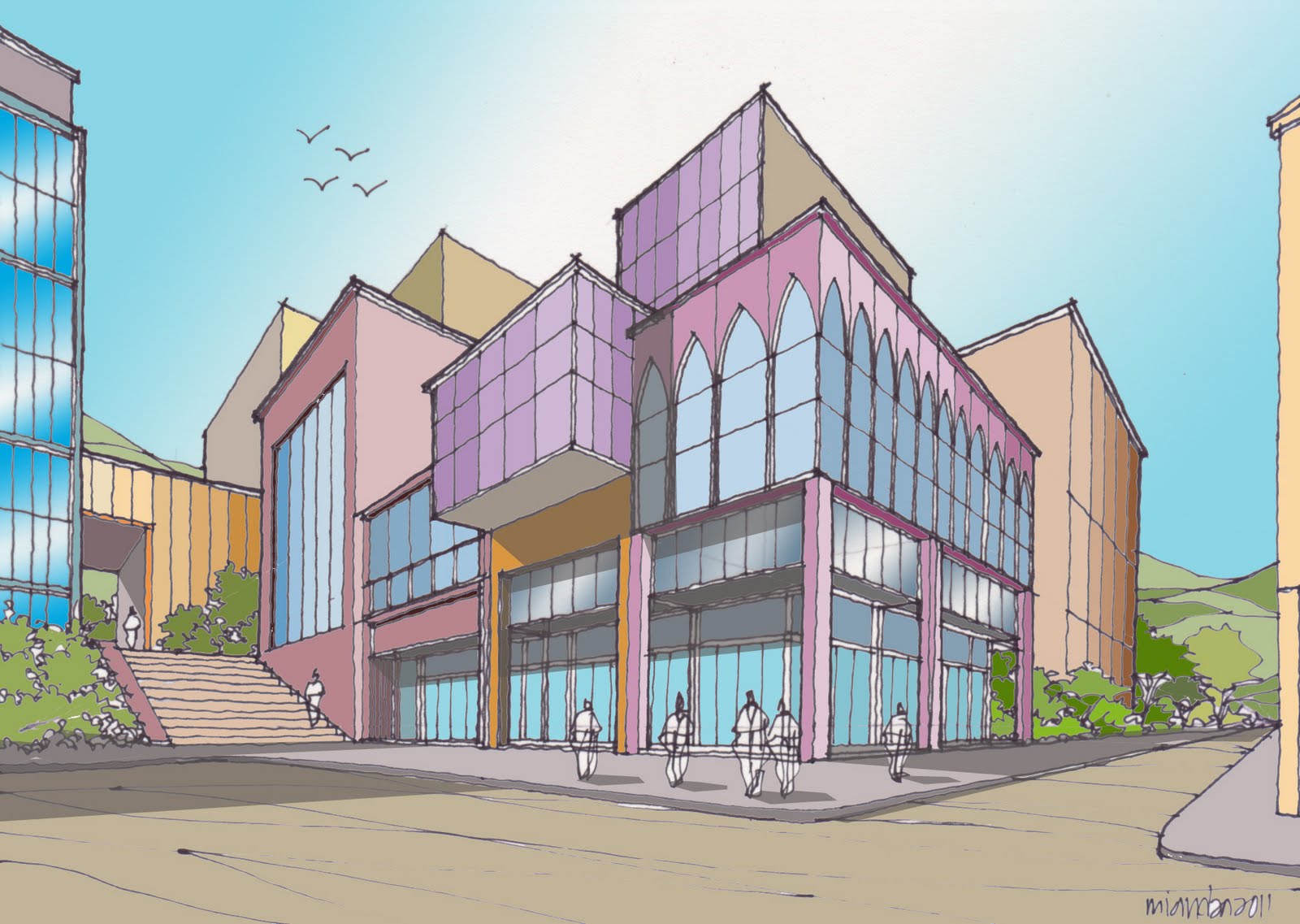 Renderings
A drawing, usually with color, to show a realistic view of a building or room
Different types of renderings are…….
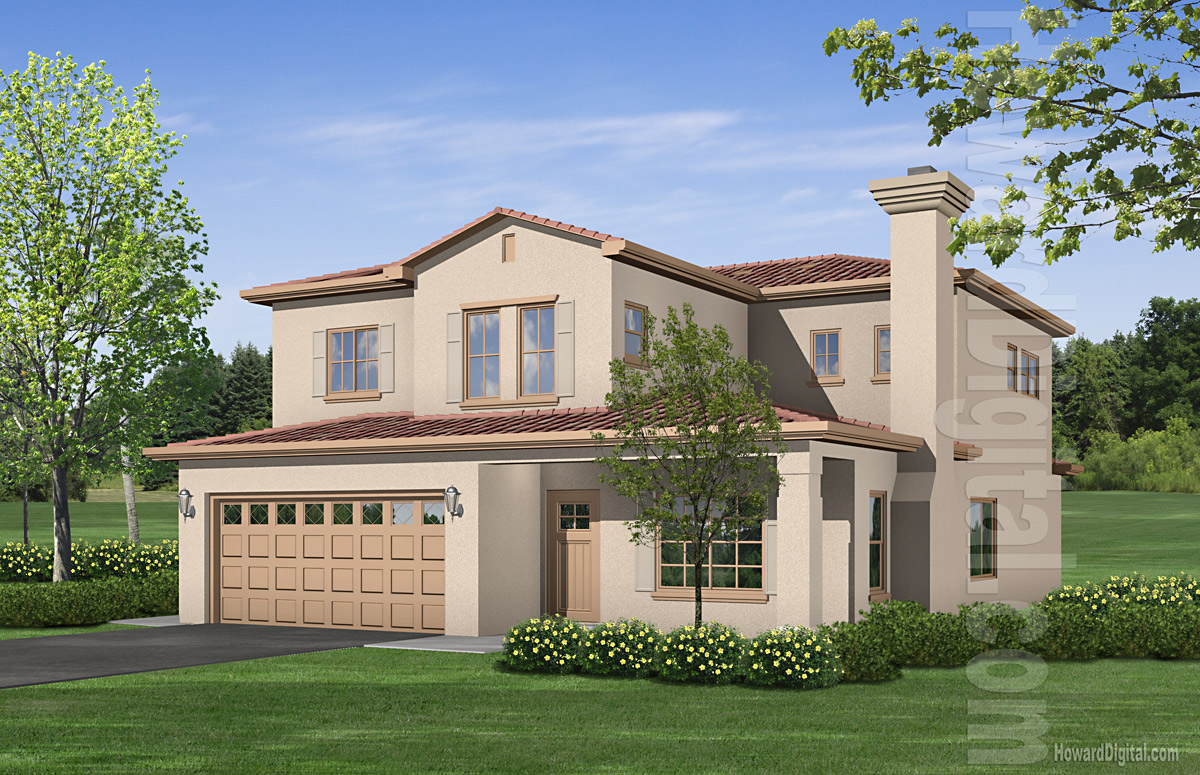 Pencil Renderings
Quickest rendering to produce
Usually done with a  soft-lead pencil
Can smear or smudge over time.
Ink Renderings
Make good quality prints with uniform line widths
Take more time to complete than a pencil 
Are more permanent and store well.
Felt-tip Renderings
Produce colorful, dramatic renderings
May be combined with ink to add details.
Watercolor Rendering
Gives a realistic appearance to the presentation
Difficult technique that may require formal art training.
Model
A three-dimensional miniature of a design that provides a view from different angles and various lighting conditions.
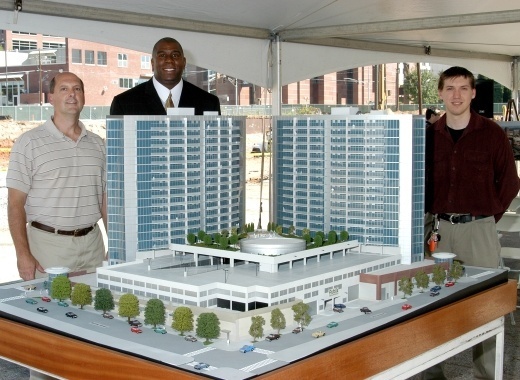 Drawing Elevations
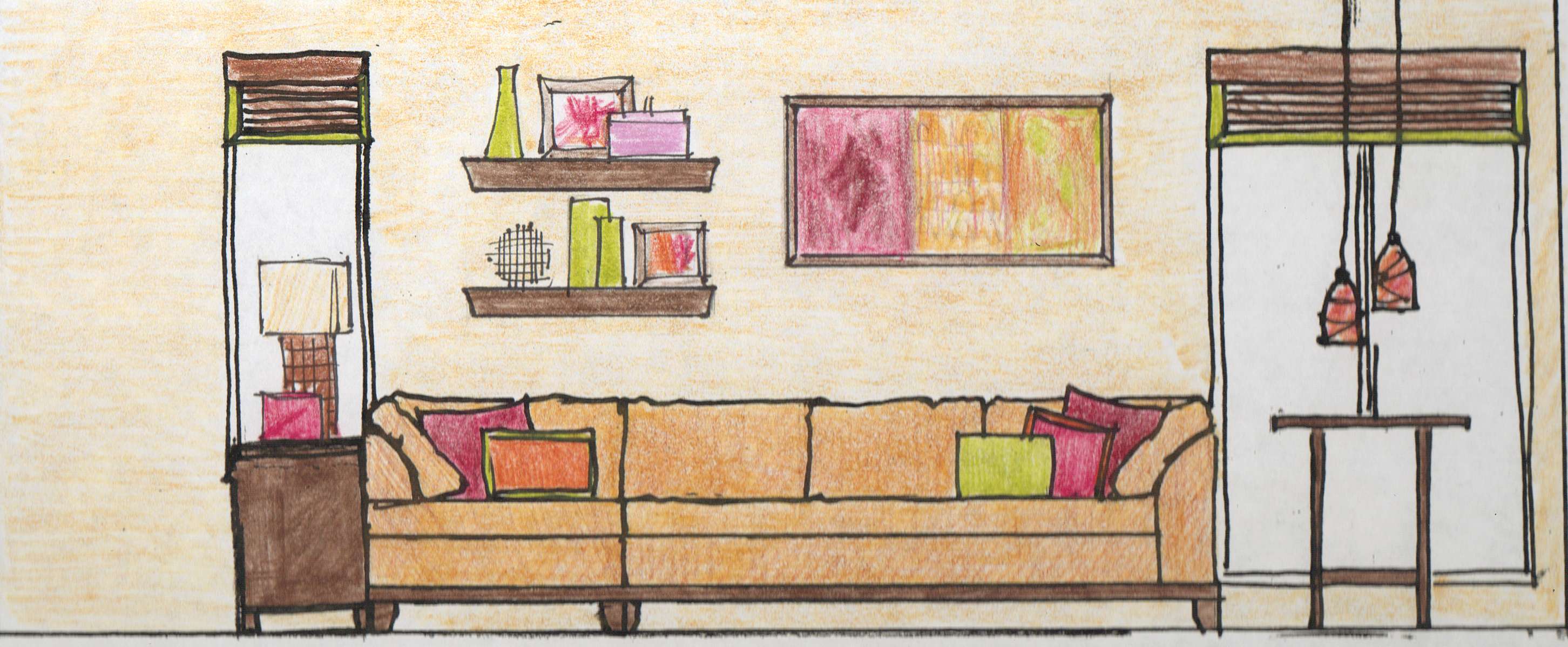 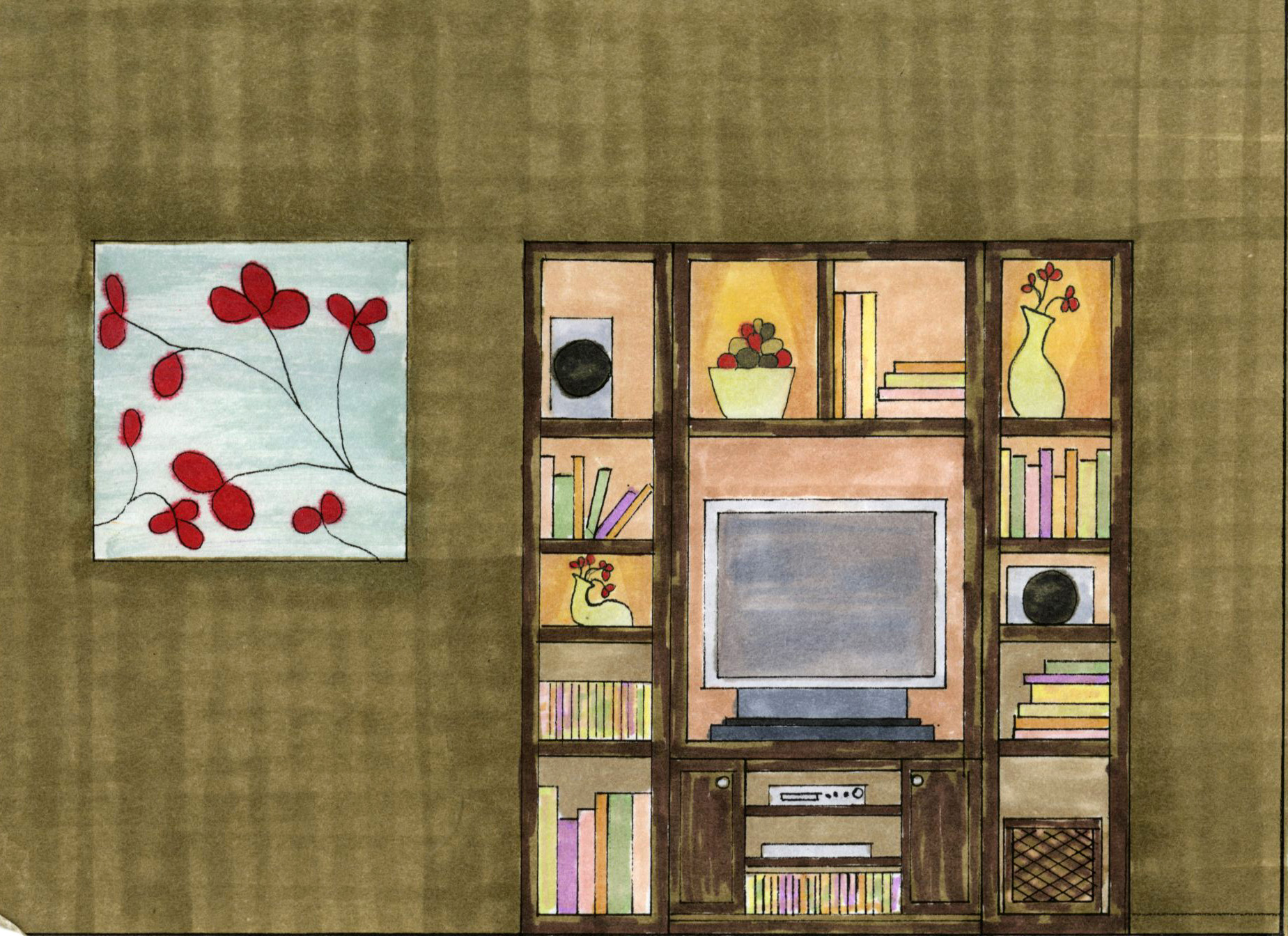 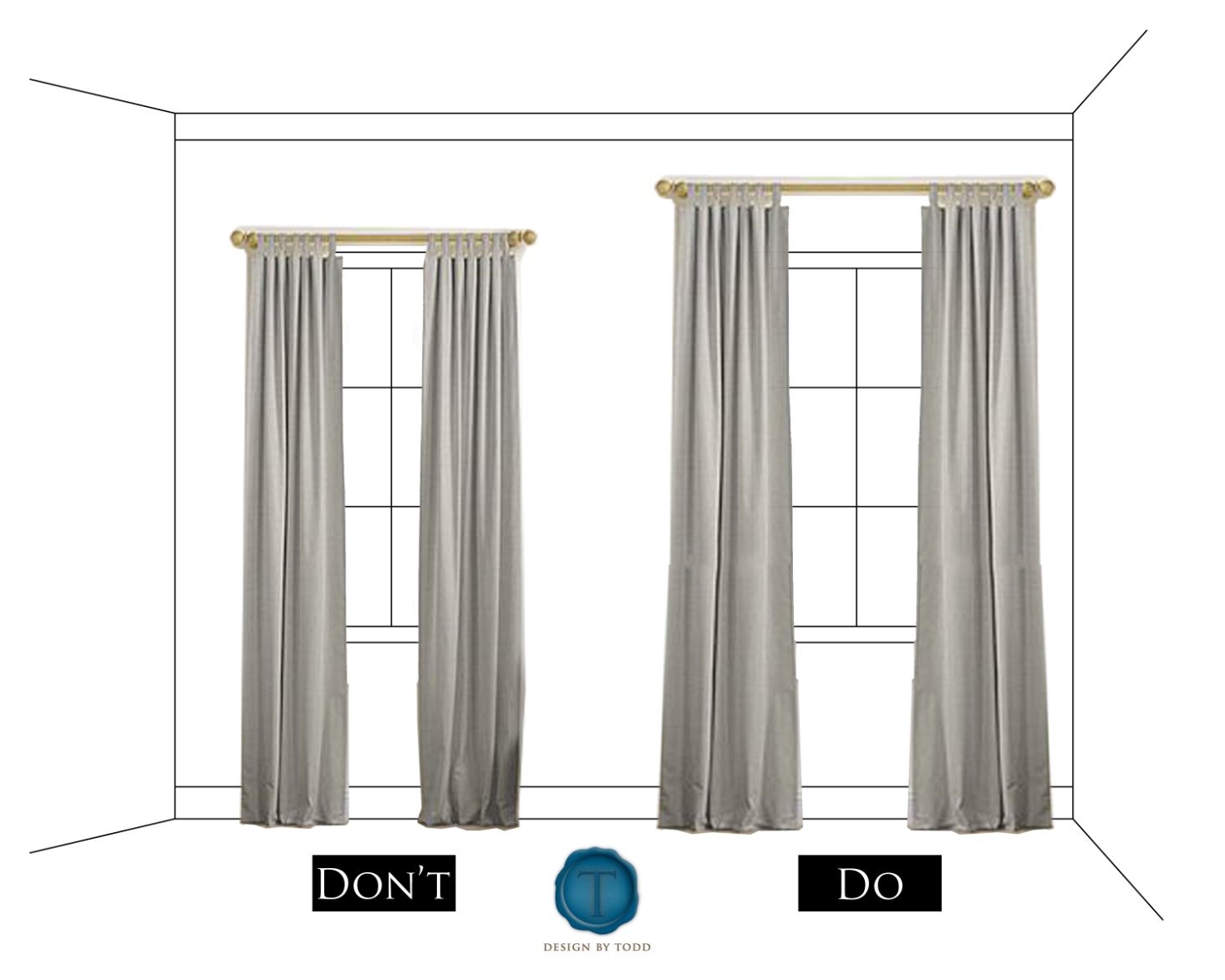 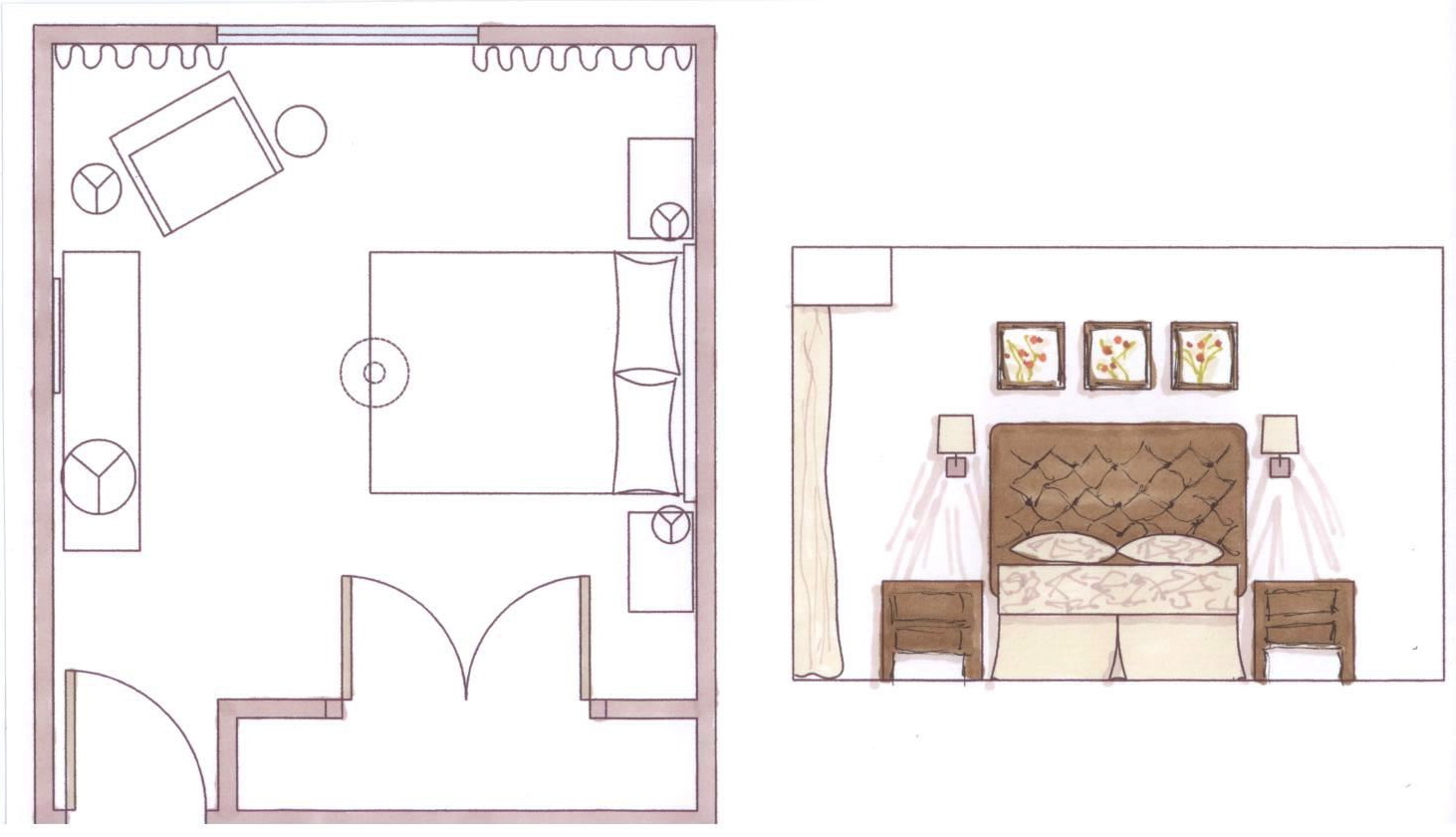 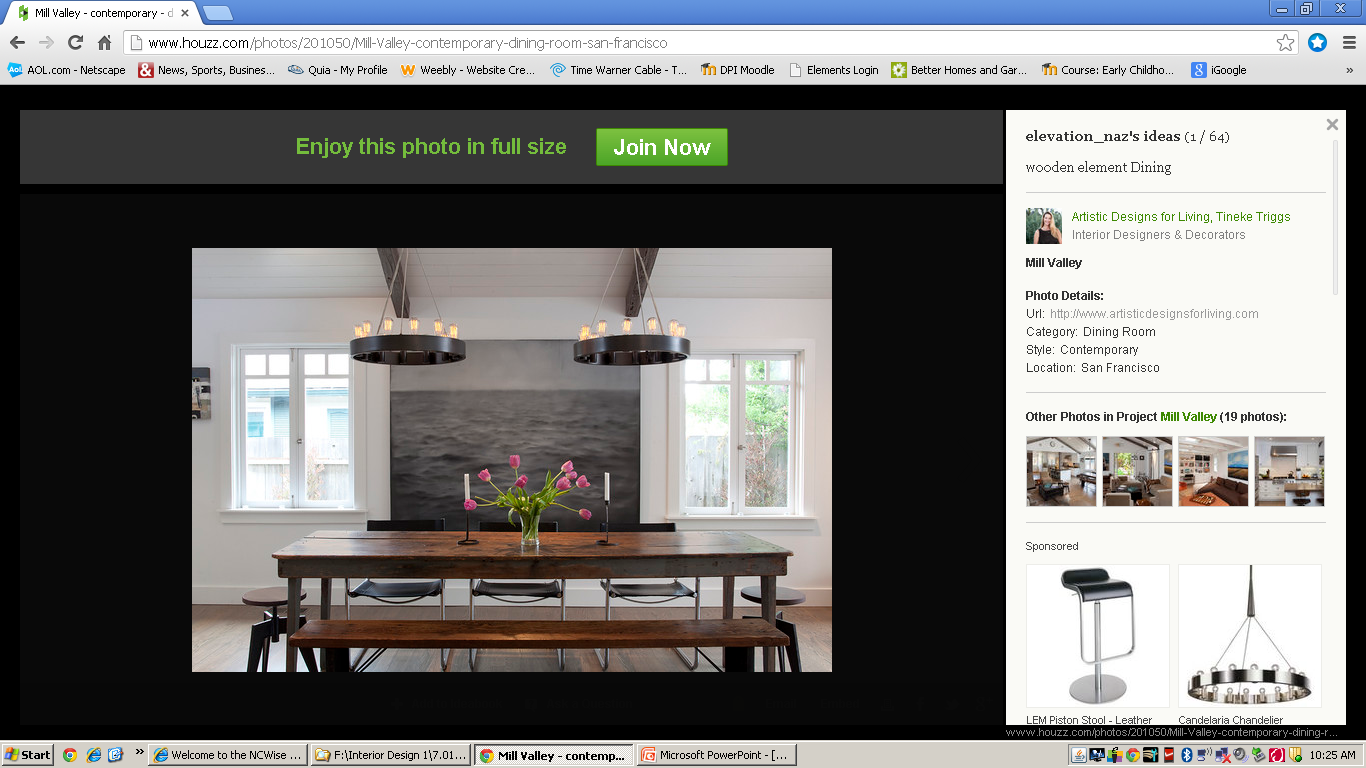 [Speaker Notes: Have students sketch a quick elevation.]